ТУРИСТИЧКИ ЛОКАЛИТЕТИ, 
МЕСТА, ЦЕНТРИ  И РЕГИЈЕ
Гордана Васић
Гордана Васић
Туристички локалитети
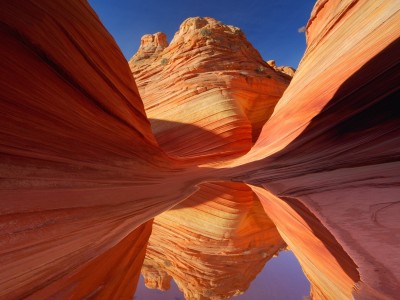 То су мање просторне целине са појавама и објектима који су привлачни туристима.
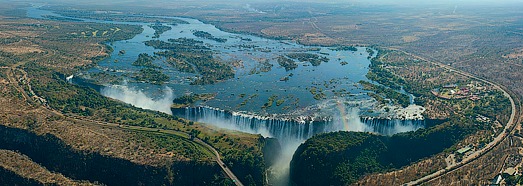 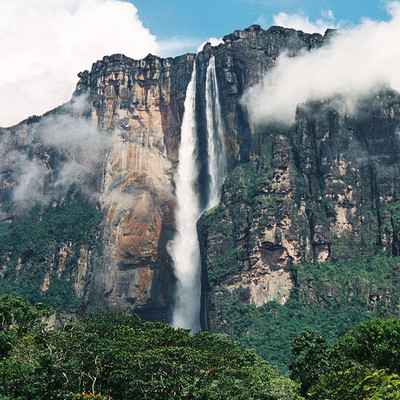 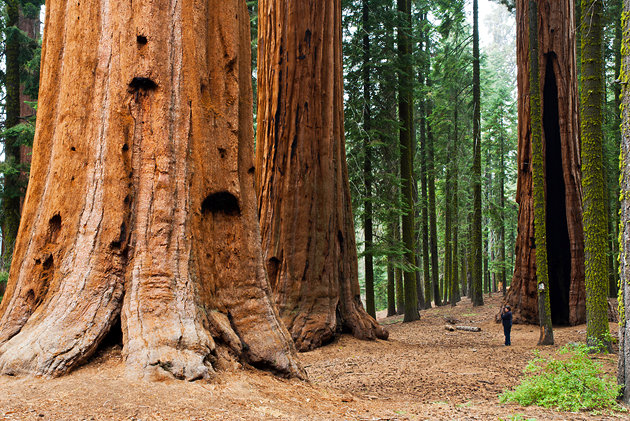 Гордана Васић
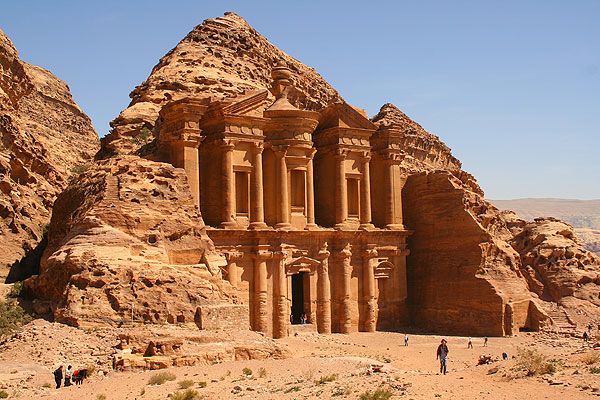 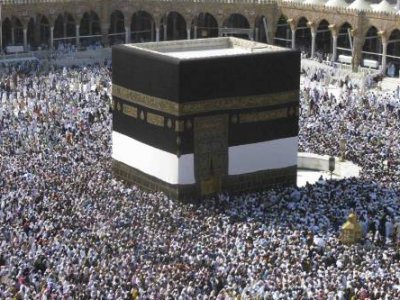 Петра у Јордану
Каба у Меки
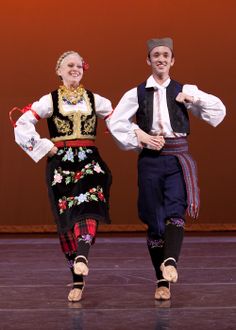 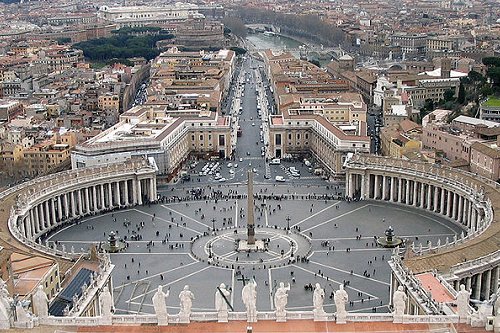 Ватикан у Риму
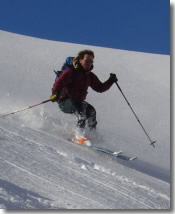 Гордана Васић
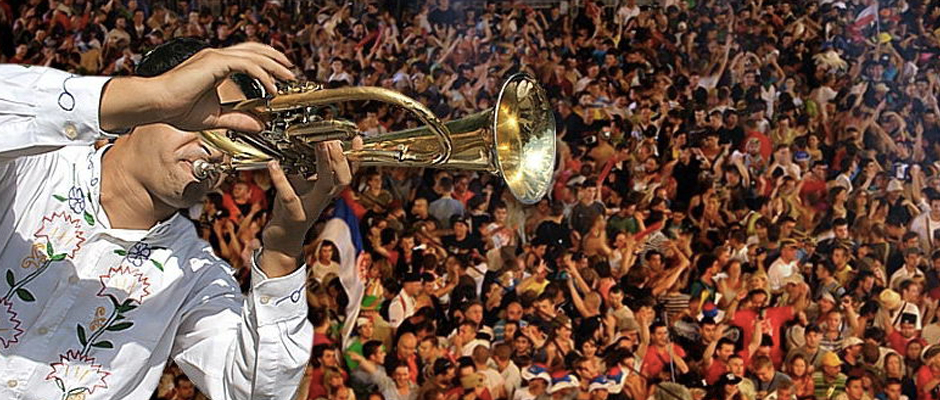 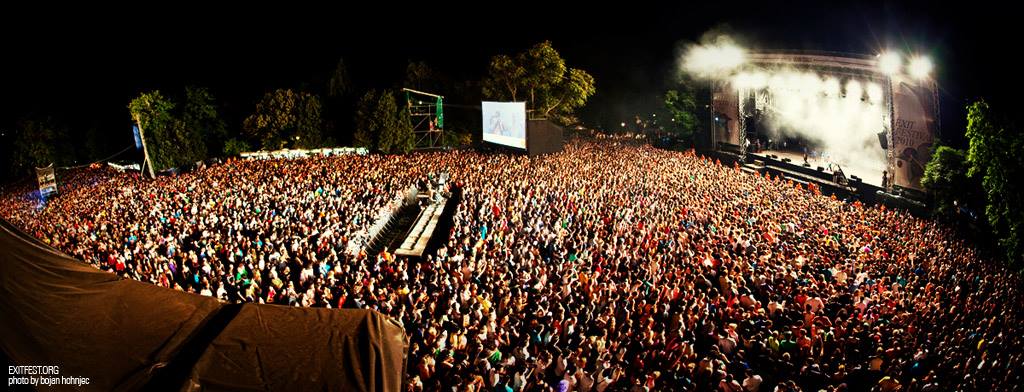 Монофункционални и полифункционални локалитети
Гордана Васић
Према потребама које задовољавају, локалитети се деле на излетничке, рекреативно-боравишне и локалитете са културним садржајем.
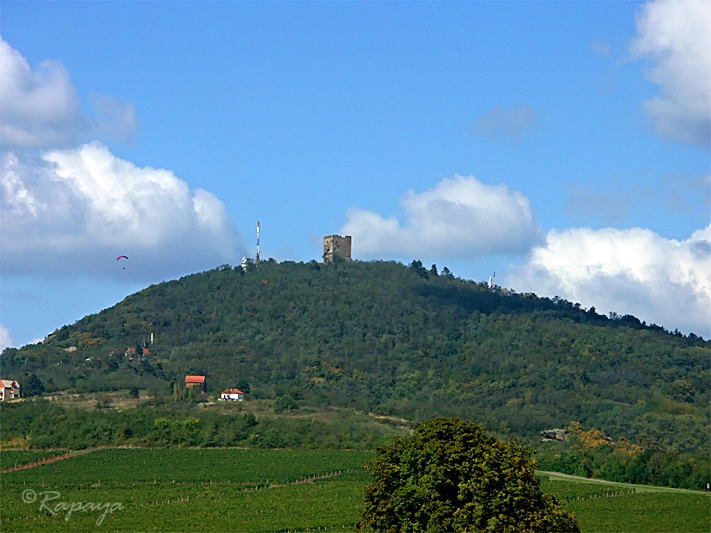 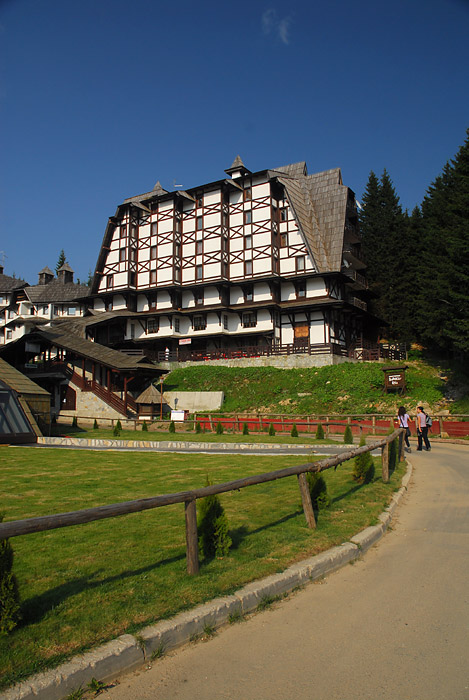 Конаци, Копаоник
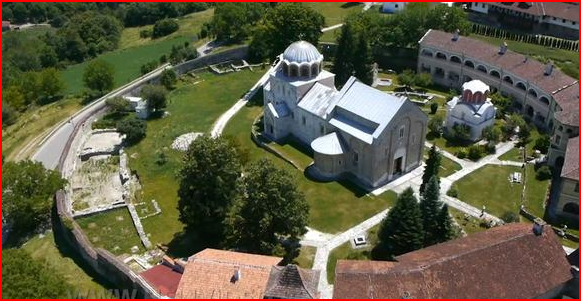 Гордана Васић
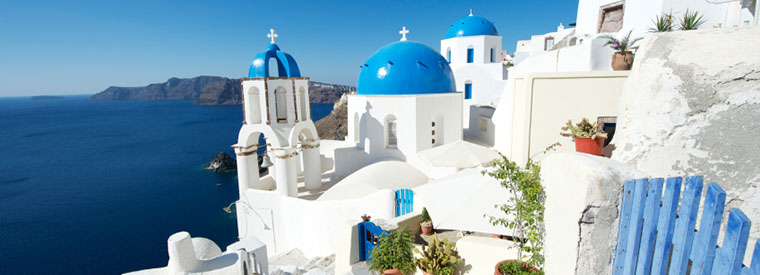 Туристичка места су насеља са туристичким вредностима и туристичким прометом.
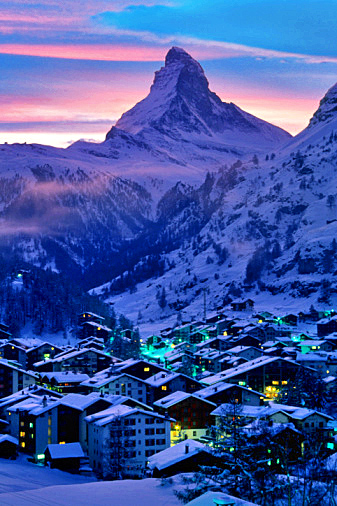 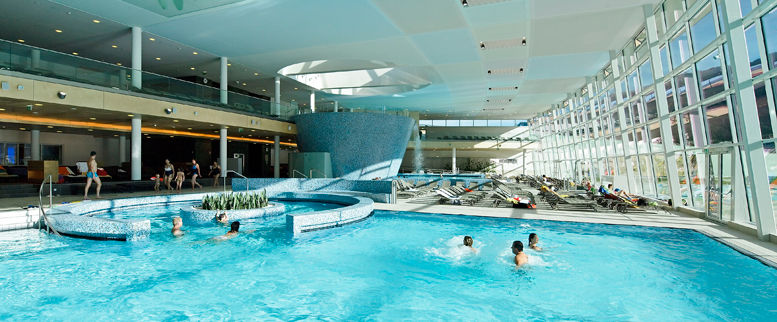 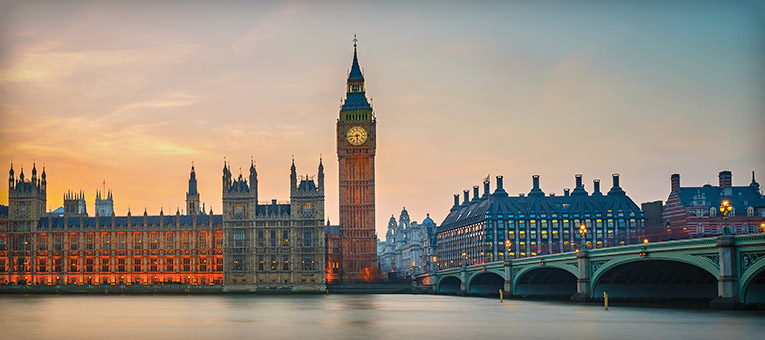 Гордана Васић
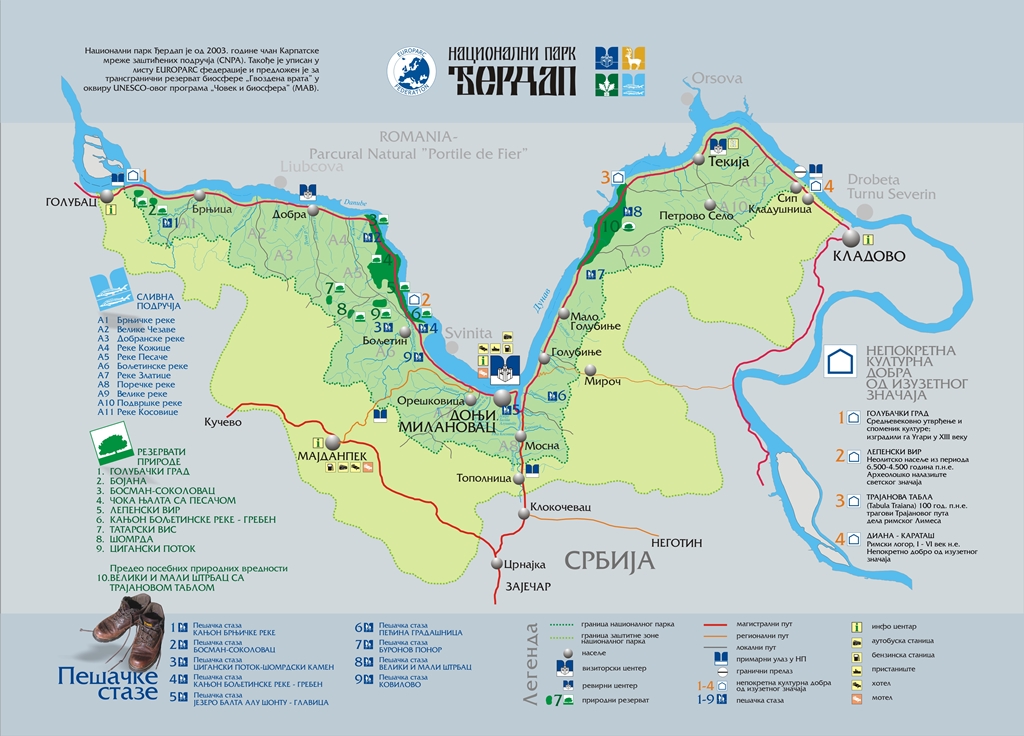 Туристички центри су жиже одређених локалитета и места на некој територији и представљају окосницу развоја туризма у туристичким пределима и регијама.
Гордана Васић
Туристичке регије су просторне целине у којима туризам има доминантну улогу.
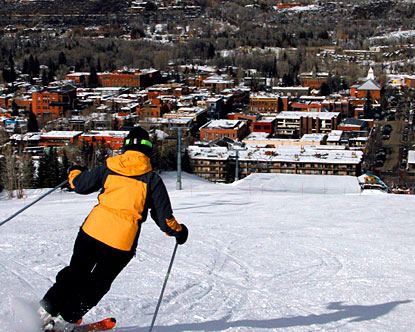 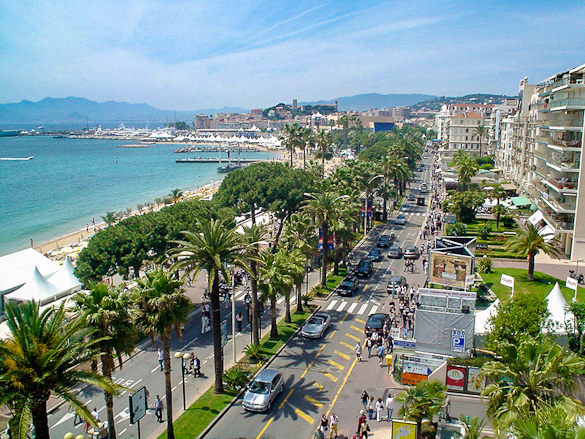 Кан, Француска
Оне могу бити природне, антропогене и комплексне.
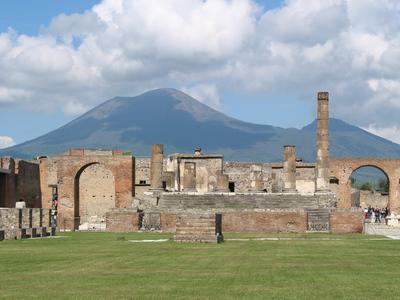 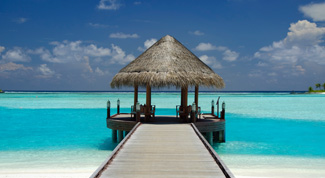 Гордана Васић
Везув и Помпеја у Италији
Регије могу бити потенцијалне, афирмисане и развијене.
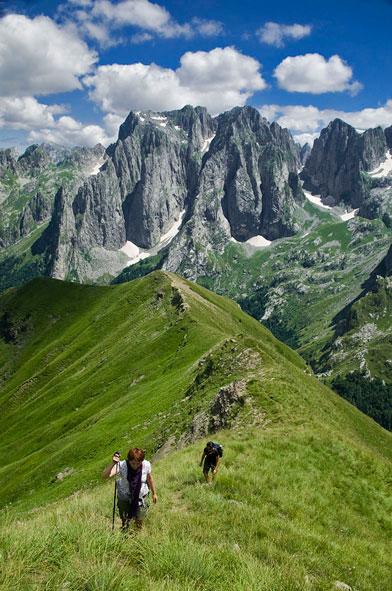 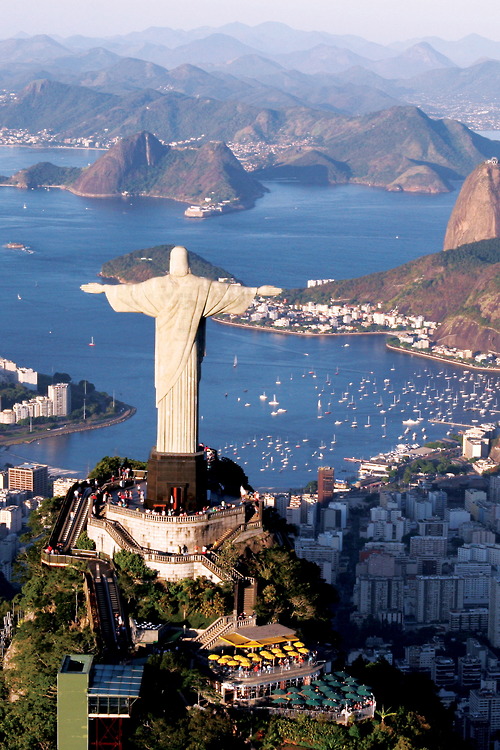 Гордана Васић
Проклетије
Х В А Л А
Н А
П А Ж Њ И

Децембар 2015.године
Гордана Васић